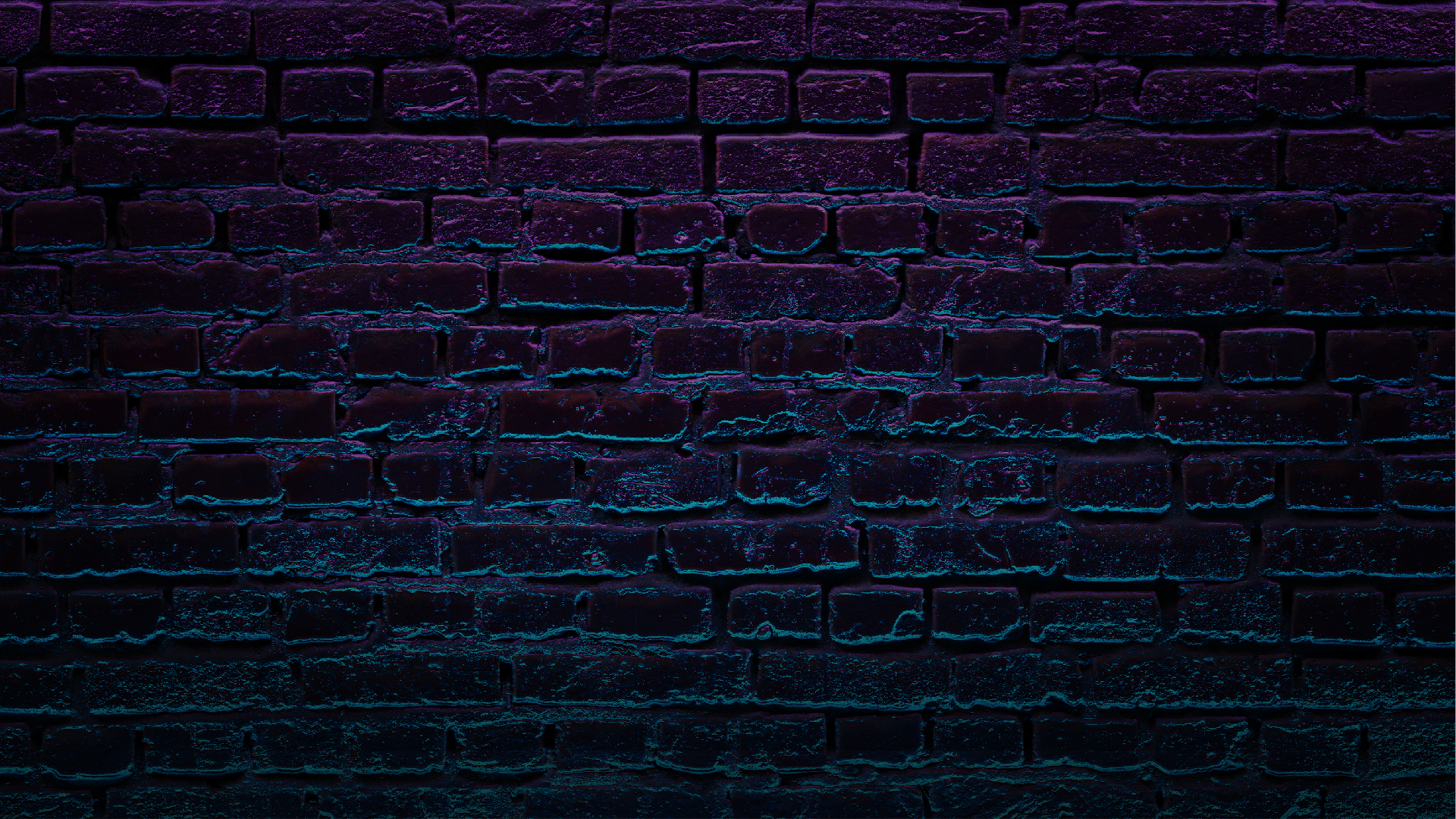 May 8th
TRIVIAHUB PRESENTS
12:00 PM ET
VIRTUAL
PRIZES FOR FIRST PLACE
TRIVIA
JOIN VIA ZOOM / 60-MINUTE GAME / TEAMS CREATED UPON ARRIVAL / BYOB
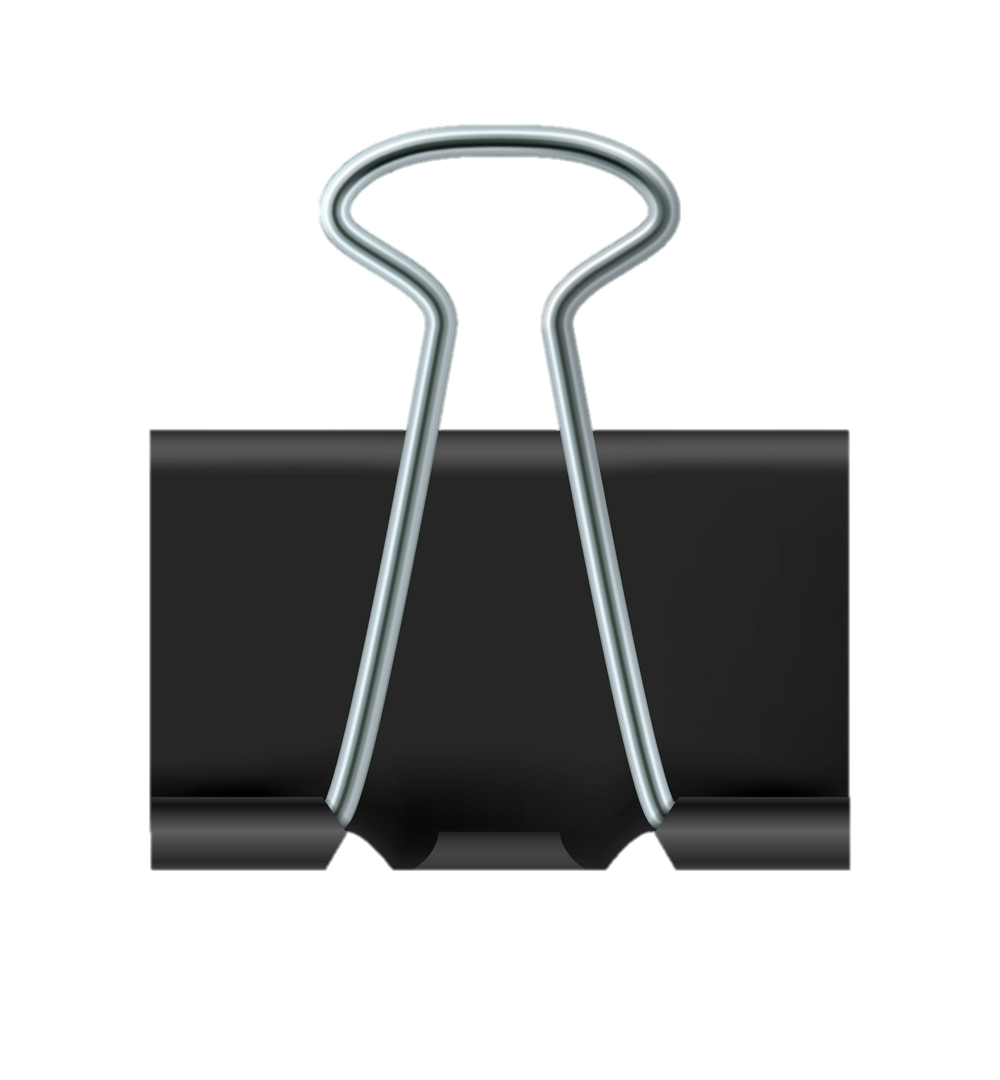 JOIN NOW
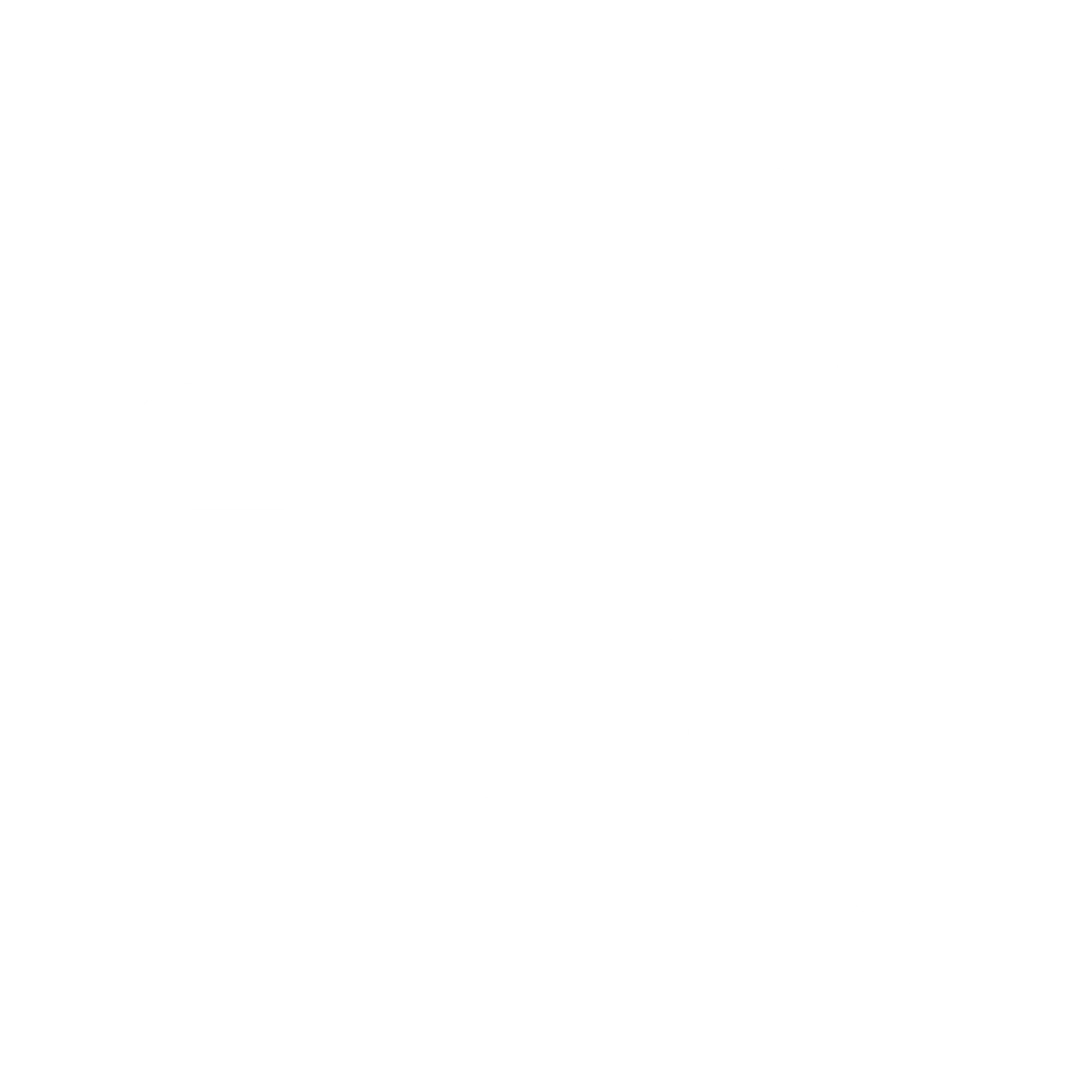 LEARN MORE AT:
triviahub.io
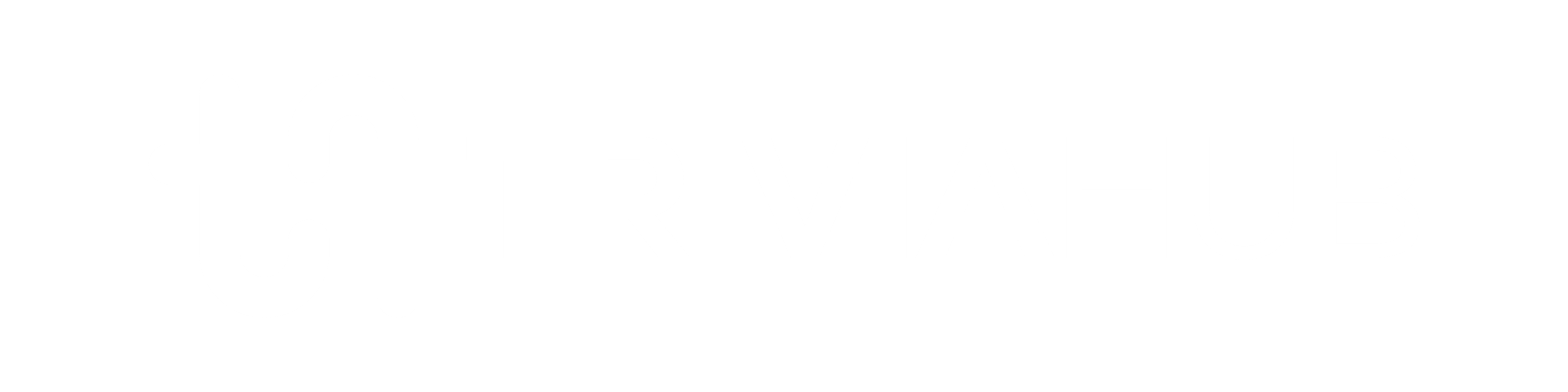